CNN
Convolutional neural network identification of galaxy post-mergers inUNIONS using IllustrisTNG
A Hydrodynamical Simulation of Galaxy Formation
Canada-France Imaging Survey (CFIS)
...
arXiv:2103.09367 by Robert W. Bickley et. al.
Yangyao Chen, 2021/03/22 @ UMass
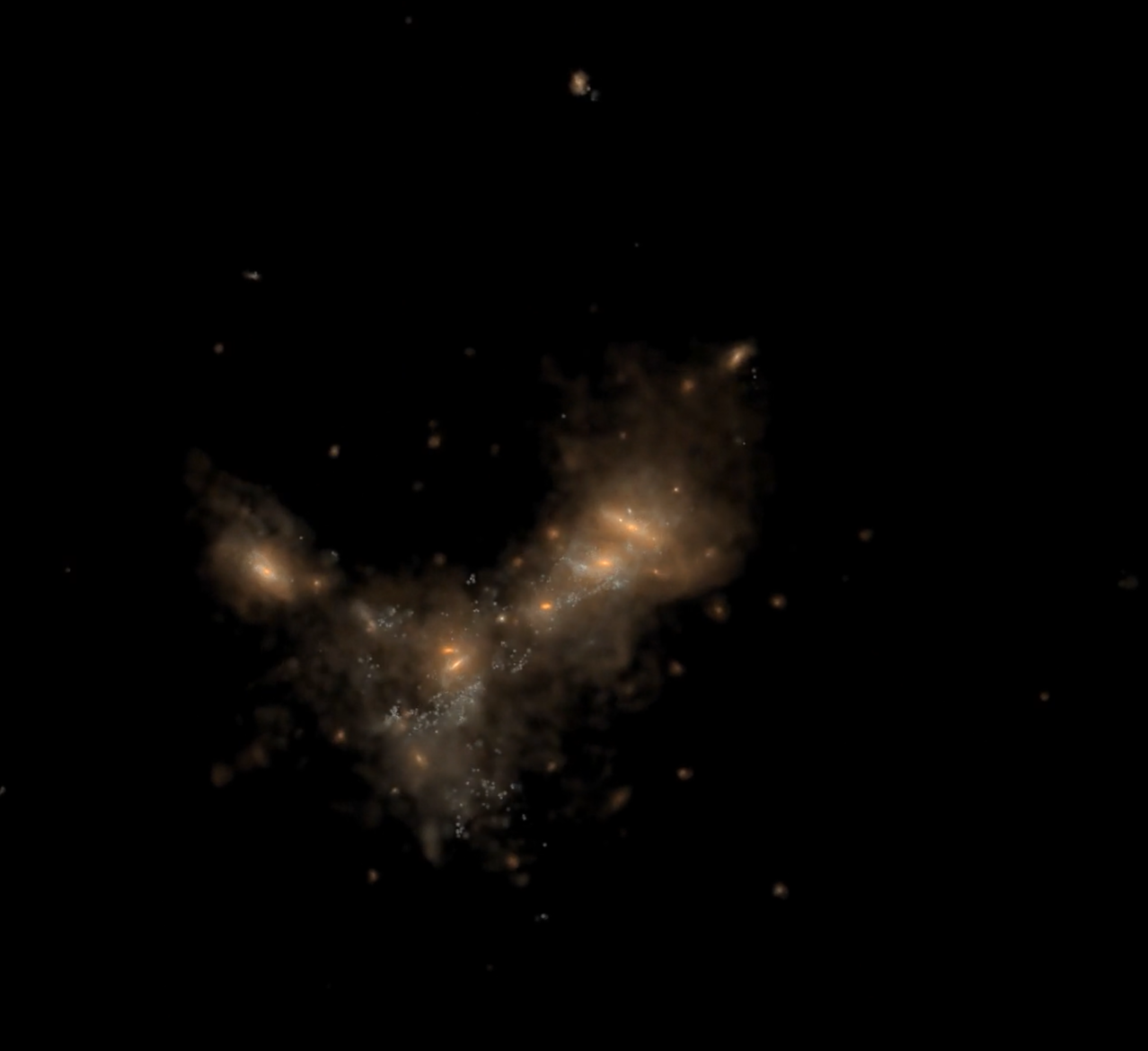 Galaxy Mergers and Galaxy Formation
Mergers alter the evolutionary trajectories of galaxies.
Starburst induced by merger.
SMBH and AGN formation.
Outflow of the galaxy which enriches the IGM.
Formation of elliptical galaxies.
https://www.tng-project.org/media/
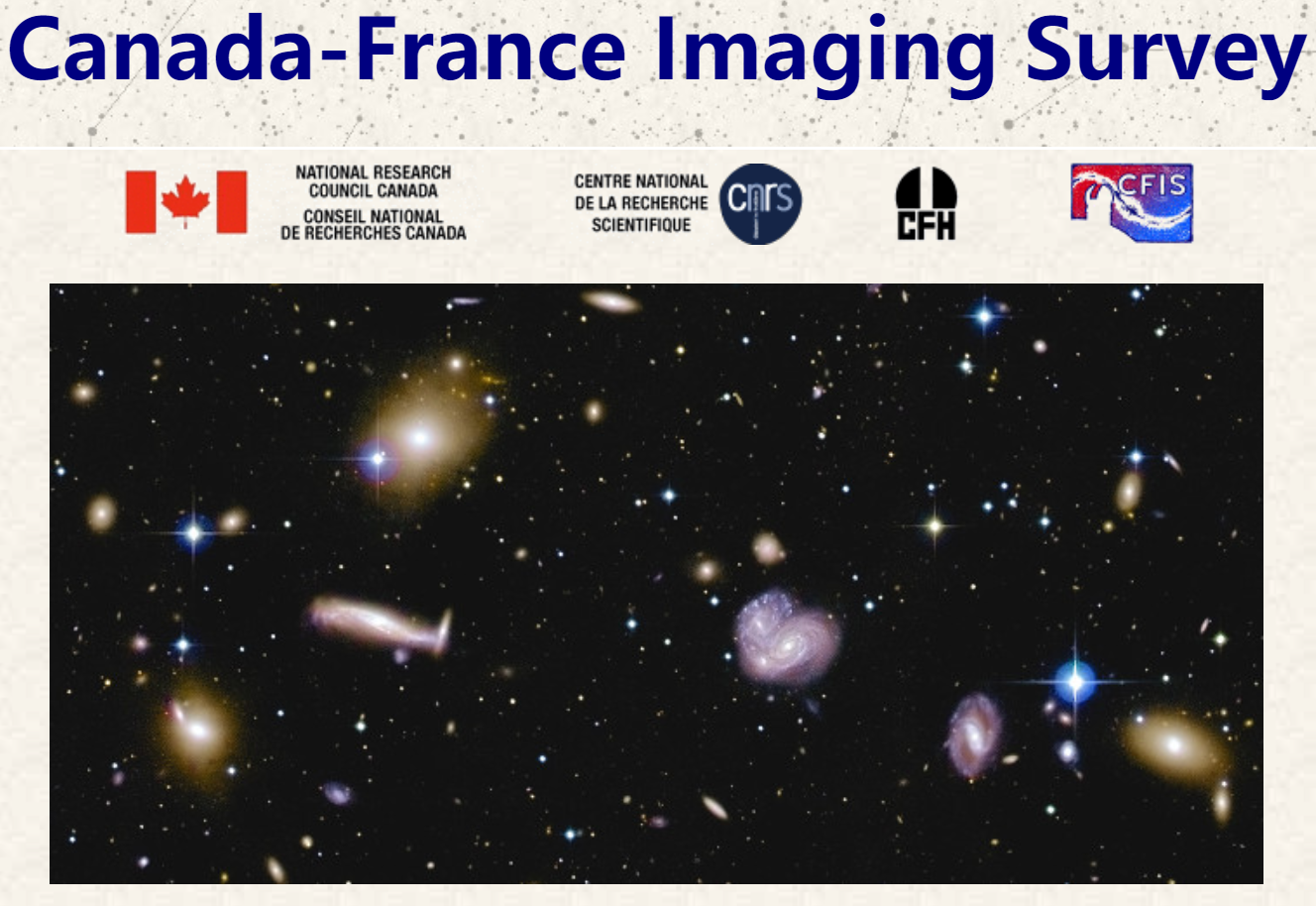 CFIS Survey
https://www.cfht.hawaii.edu/Science/CFIS/
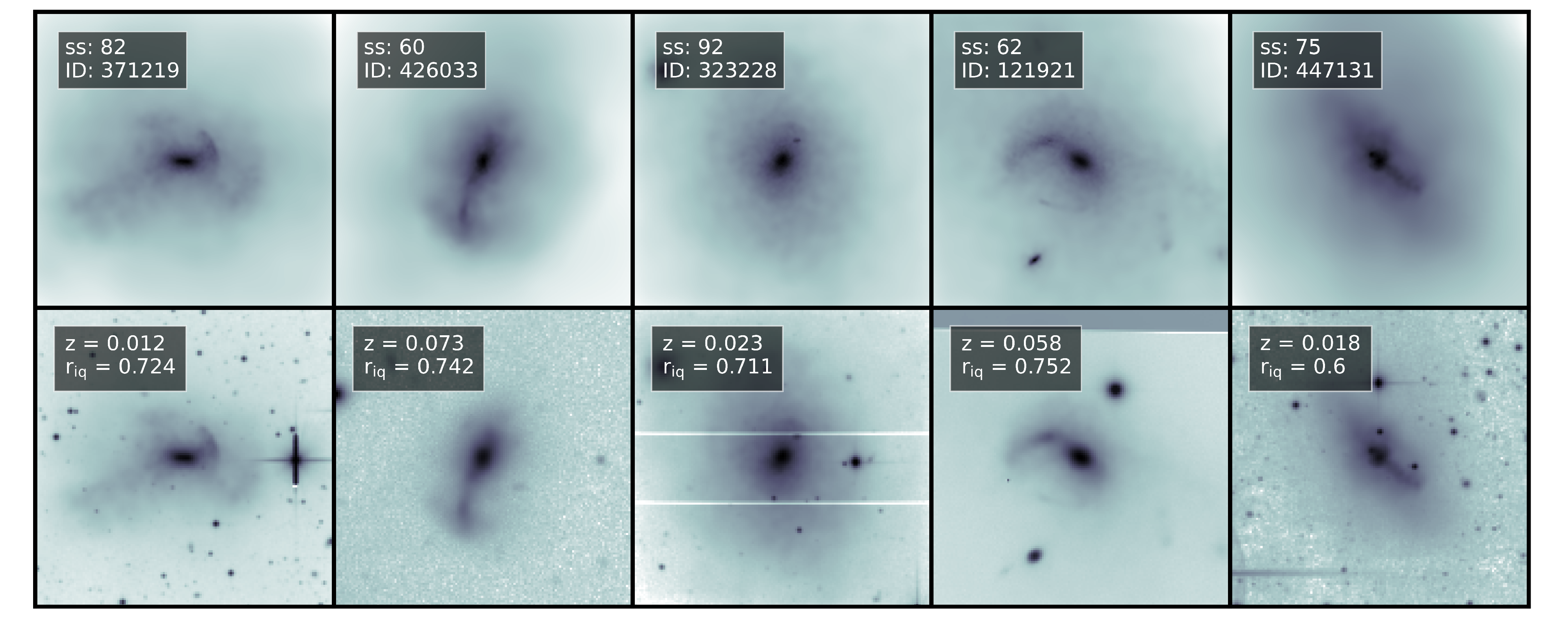 TNG stellar map
Image synthesis
Synthetic image
Post-mergers
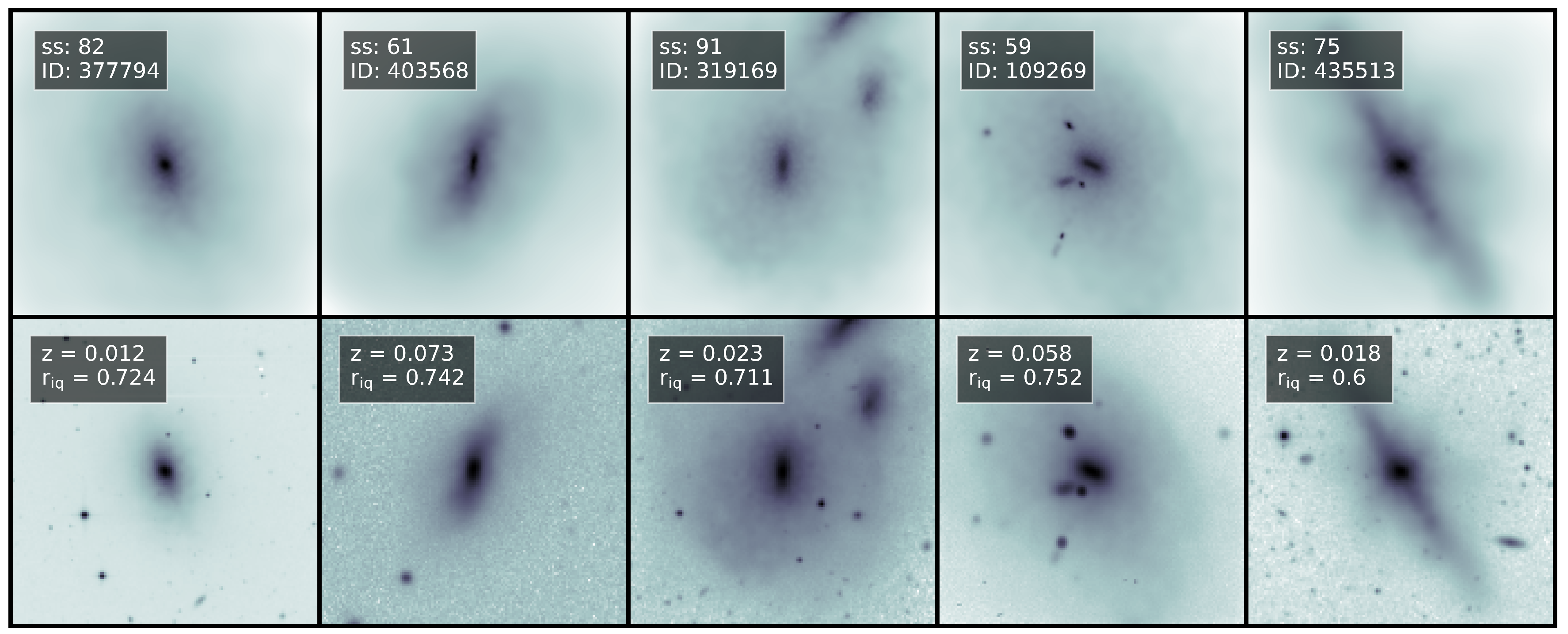 TNG stellar map
Synthetic image
Control galaxies
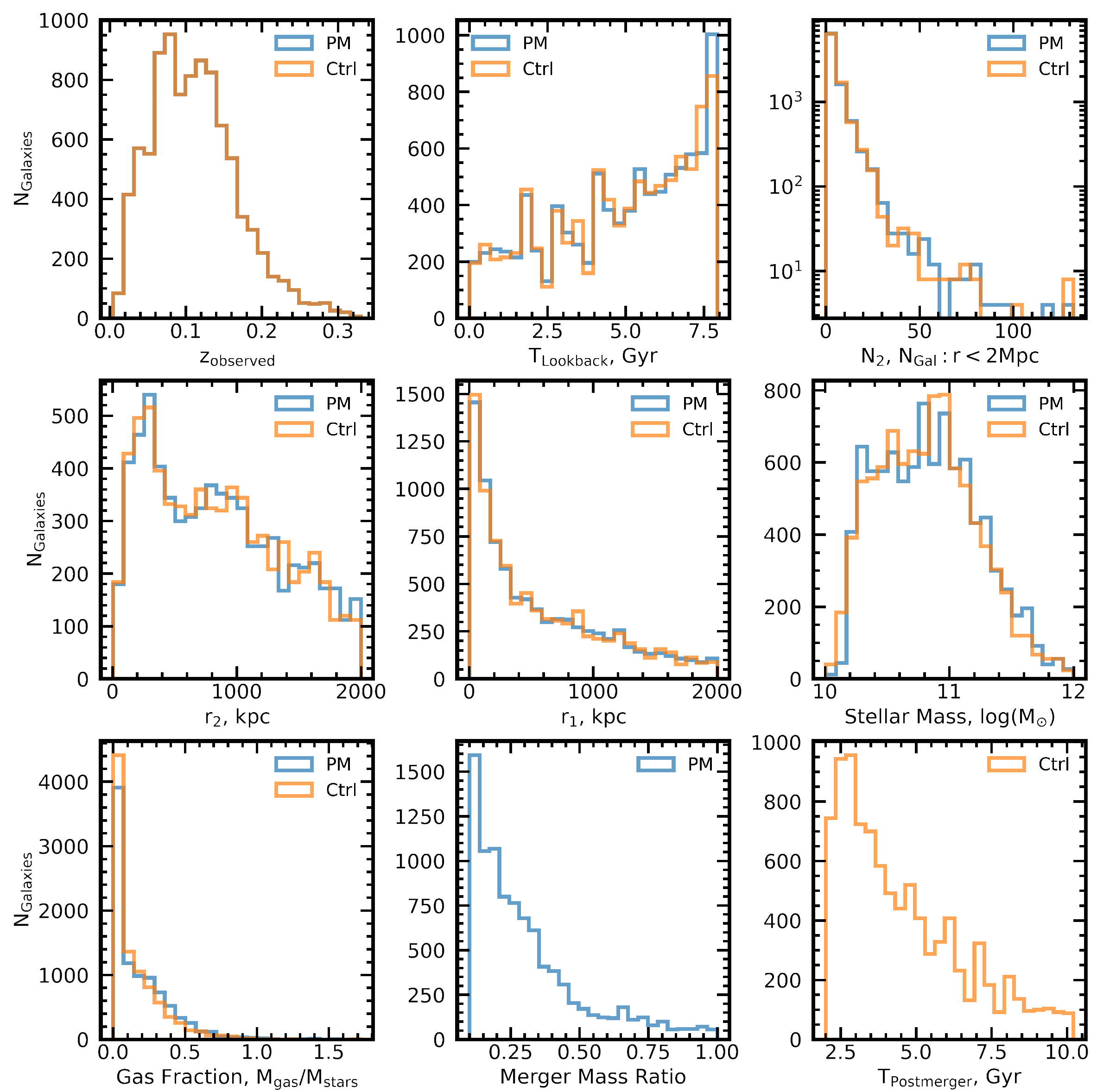 Galaxy Samples
Figures from https://d2l.ai/
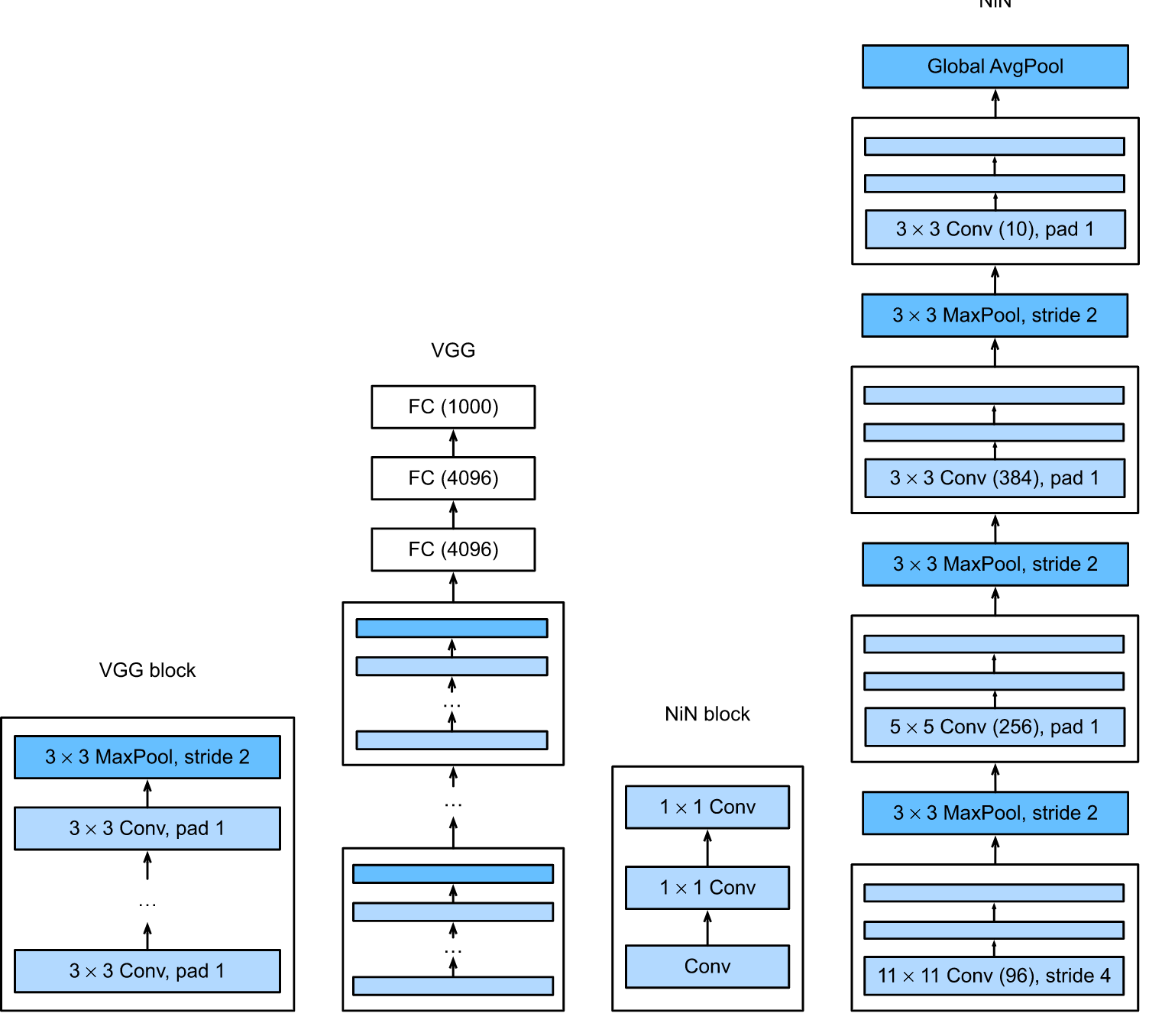 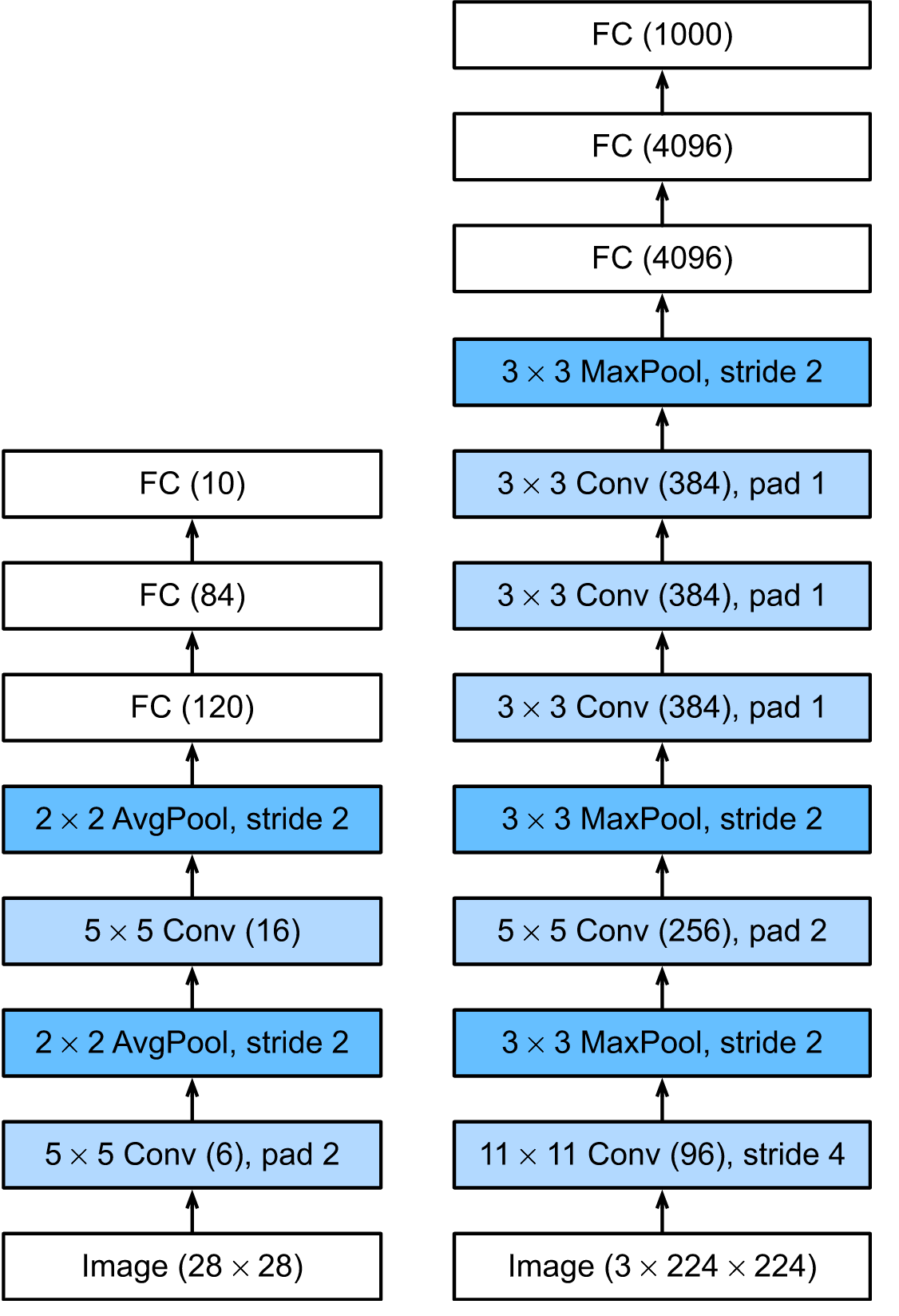 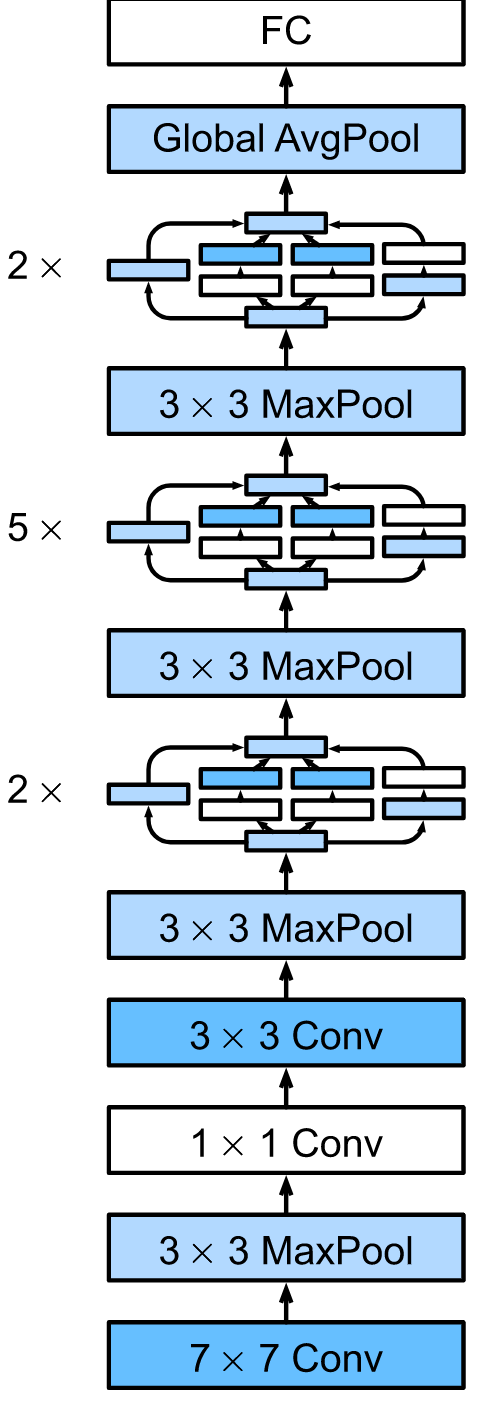 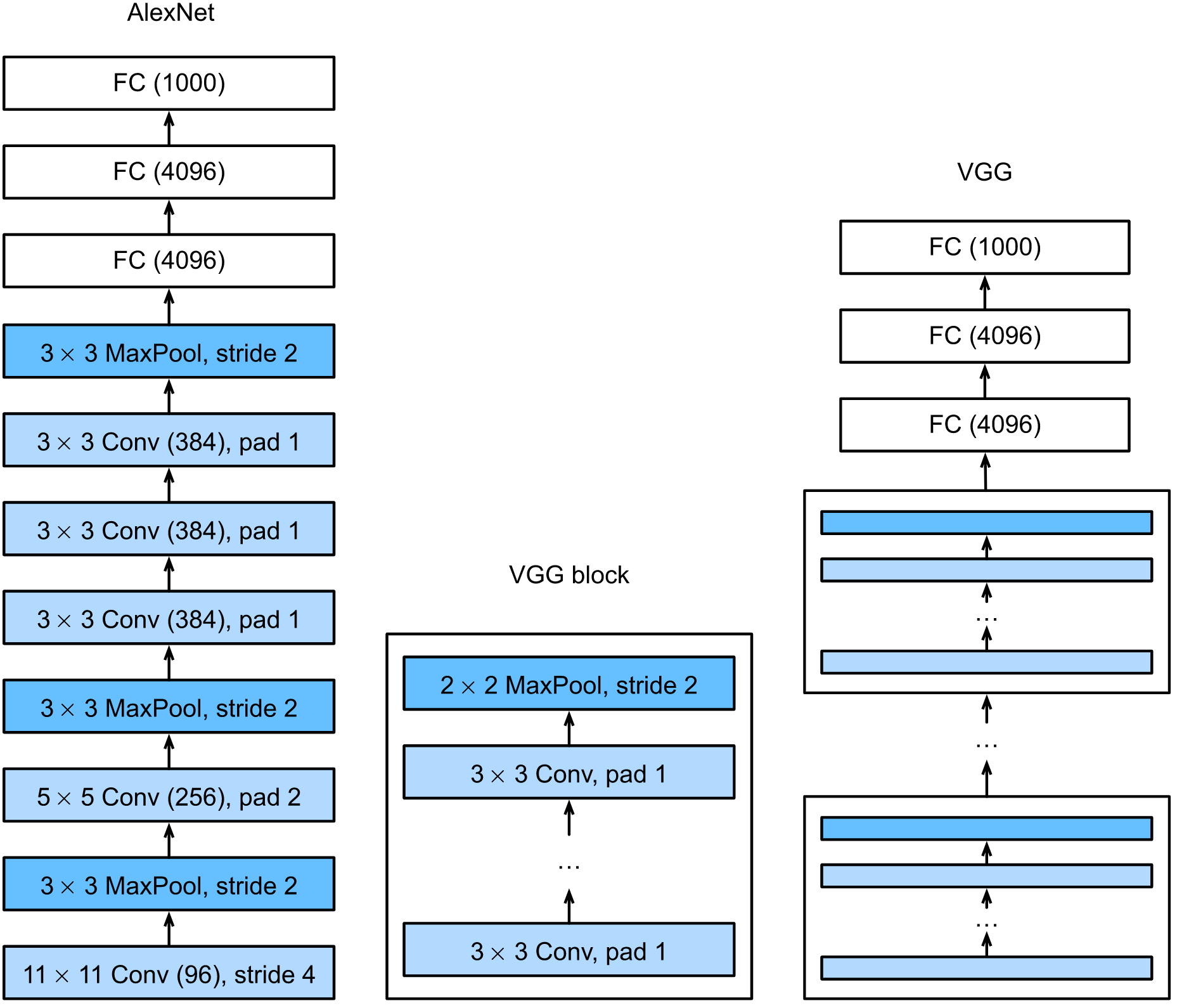 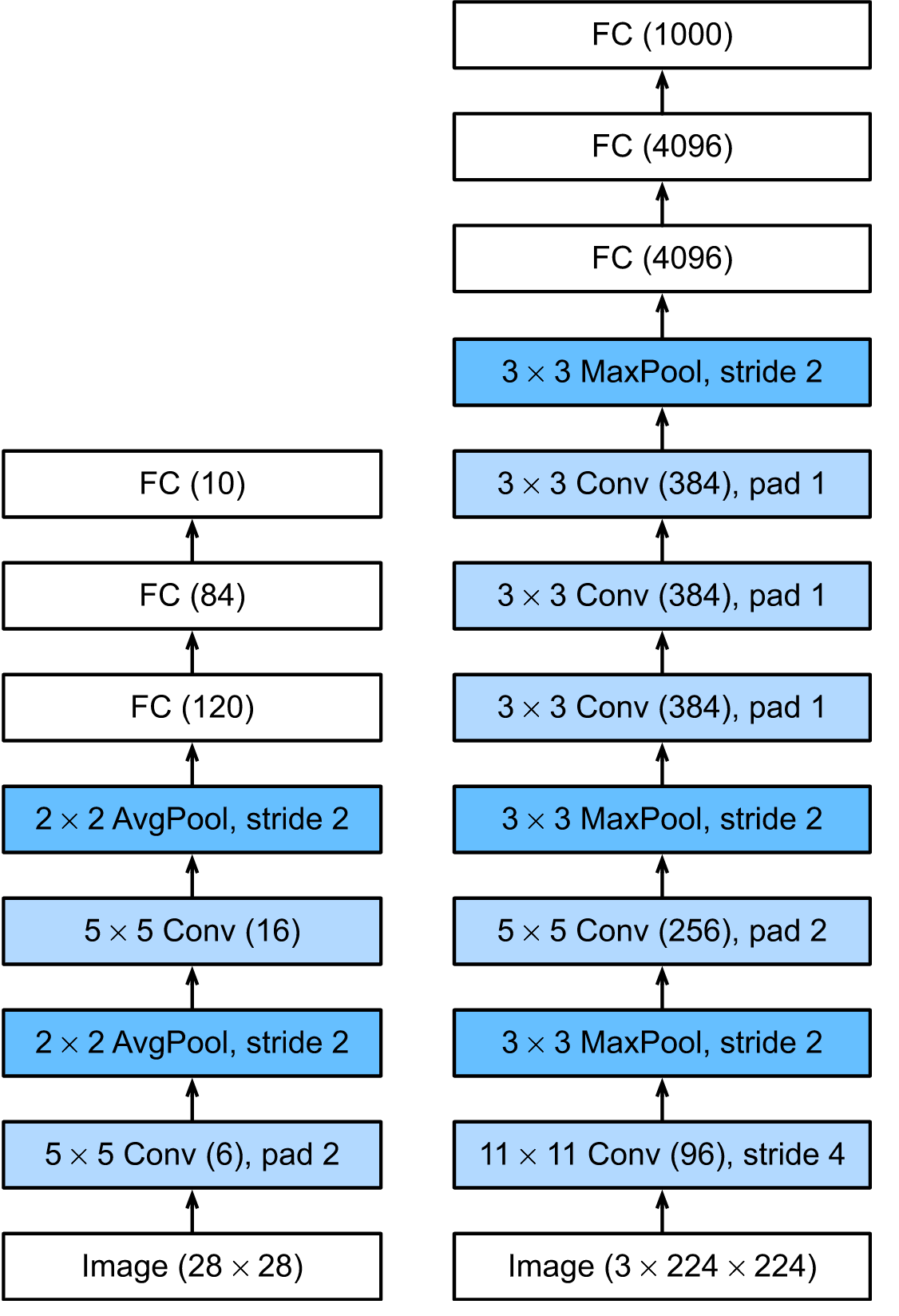 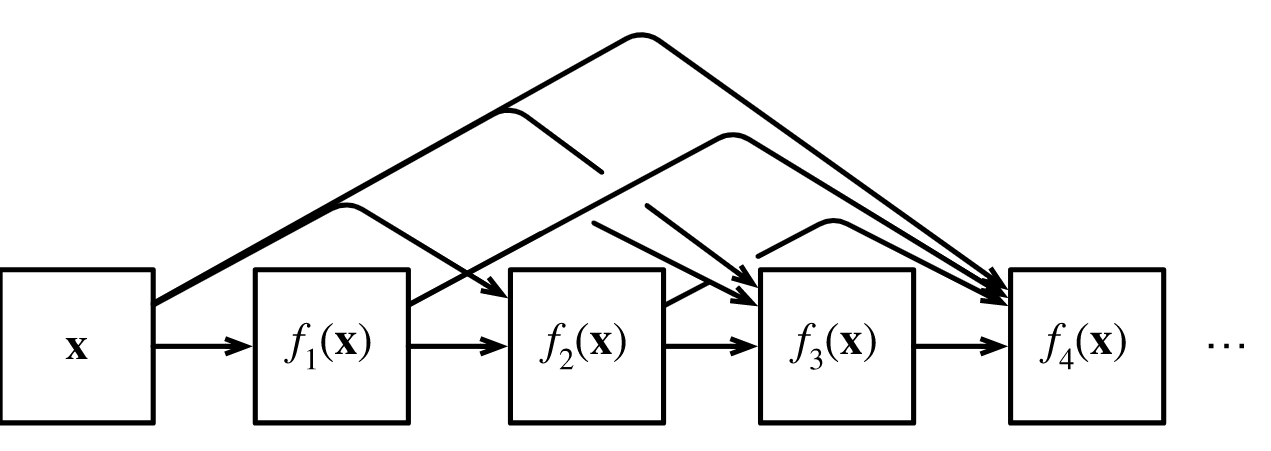 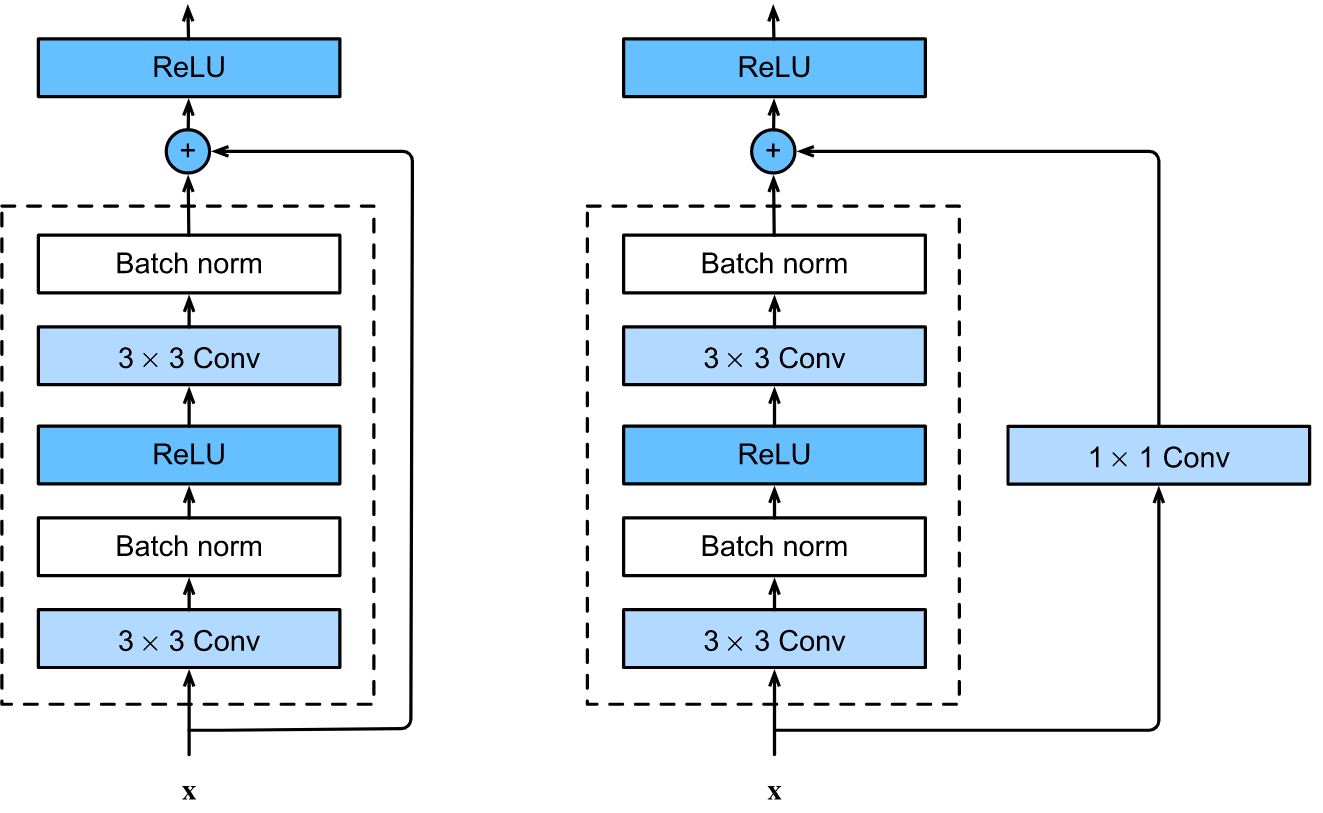 ResNet (2015)
Blocks with shortcuts.
LeNet (1989)
Convolution layer
Sigmoid activation
Gradient back propagation
7 layers.
VGG Net (2014)
Abstract design
Small kernel + deep network
>= 11 layers
DenseNet (2017)
Densely connected.
NiN Net (2013)
K=1 kernels
Global Average pool
AlexNet (2012)
ReLU Activation
Max pooling
Image augmentation
11 layers
GoogLeNet (2014)
Inception blocks
Moster+ 2020 (GalaxyNet)
Wells+ 2020 (U-Net)
Bickley +2021 (This paper)
Stivaktakis+ 2018 (spec-z)
Bernardini+ 2019 (U-Net)
Sanchez+ 2018 
(Morphology classification)
Green+ 2020 (Stellar Model)
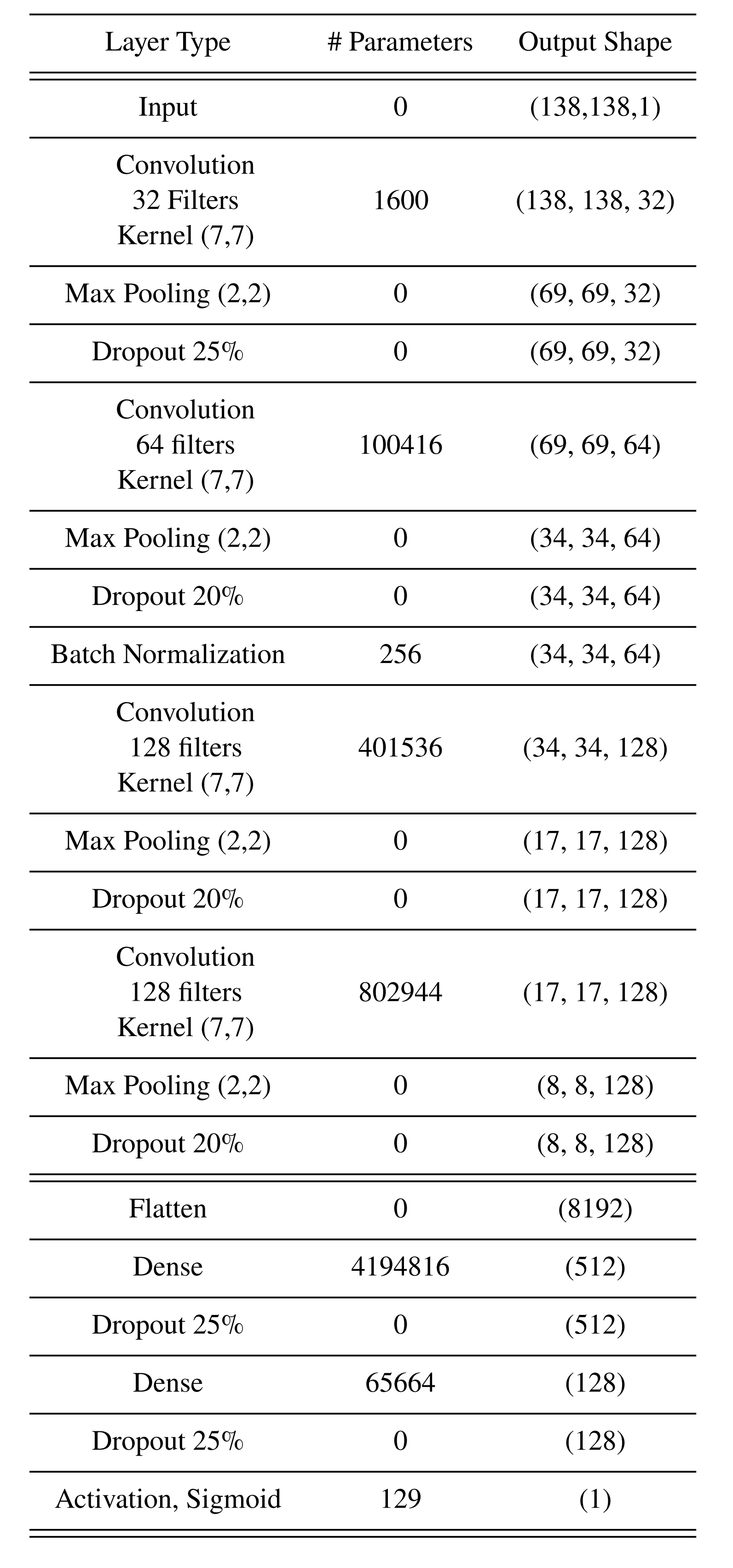 The CNN Architecture
Similar to the AlexNet (2012)
CNN layers: 
Kernel size
Stride
Padding
Pooling
Activation
Optimization techniques:
Normalization on the input
On-the-fly augmentation
Random dropout
Batch Normalization
Performance Evaluated on the Balanced Test Dataset
Confusion Matrix
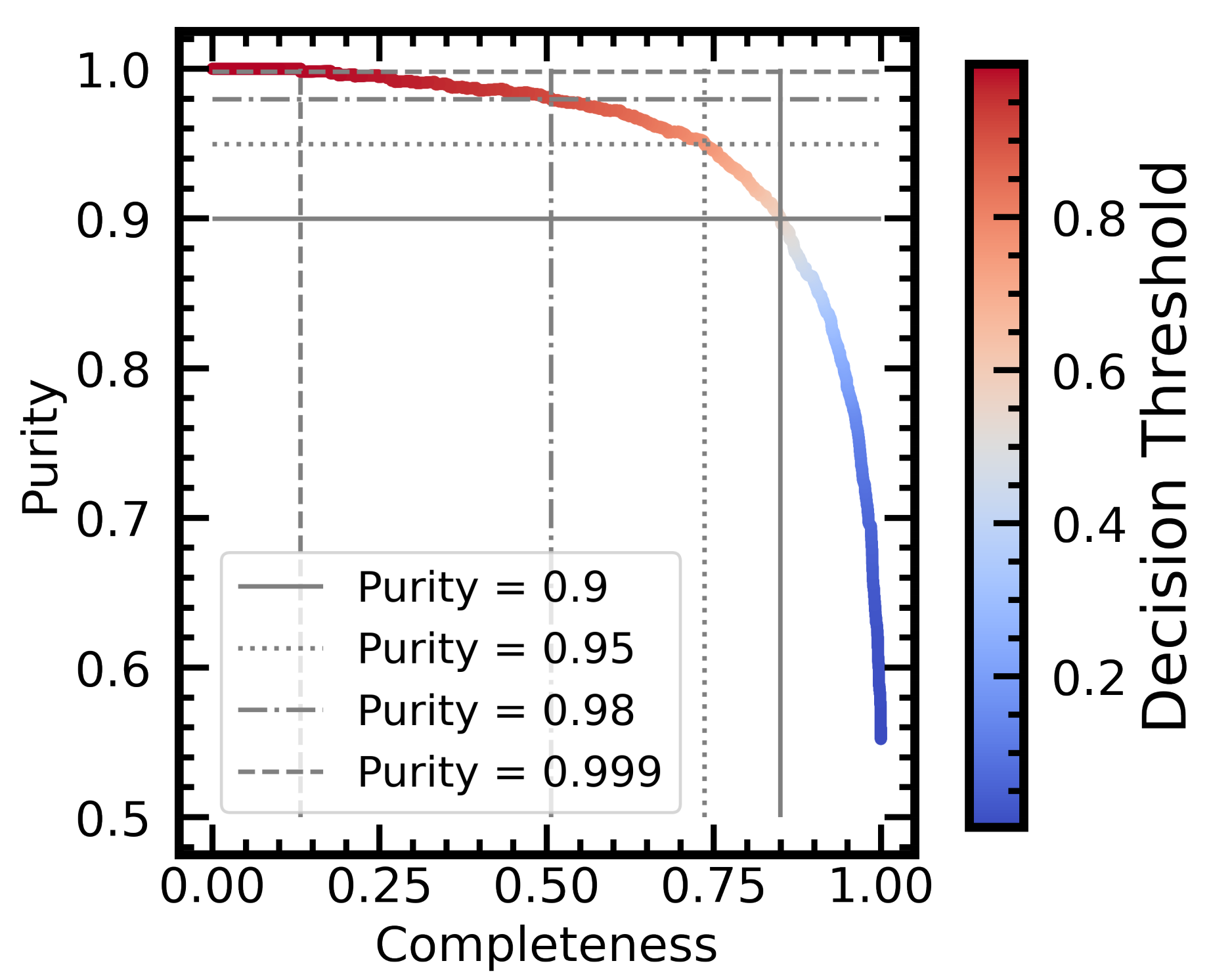 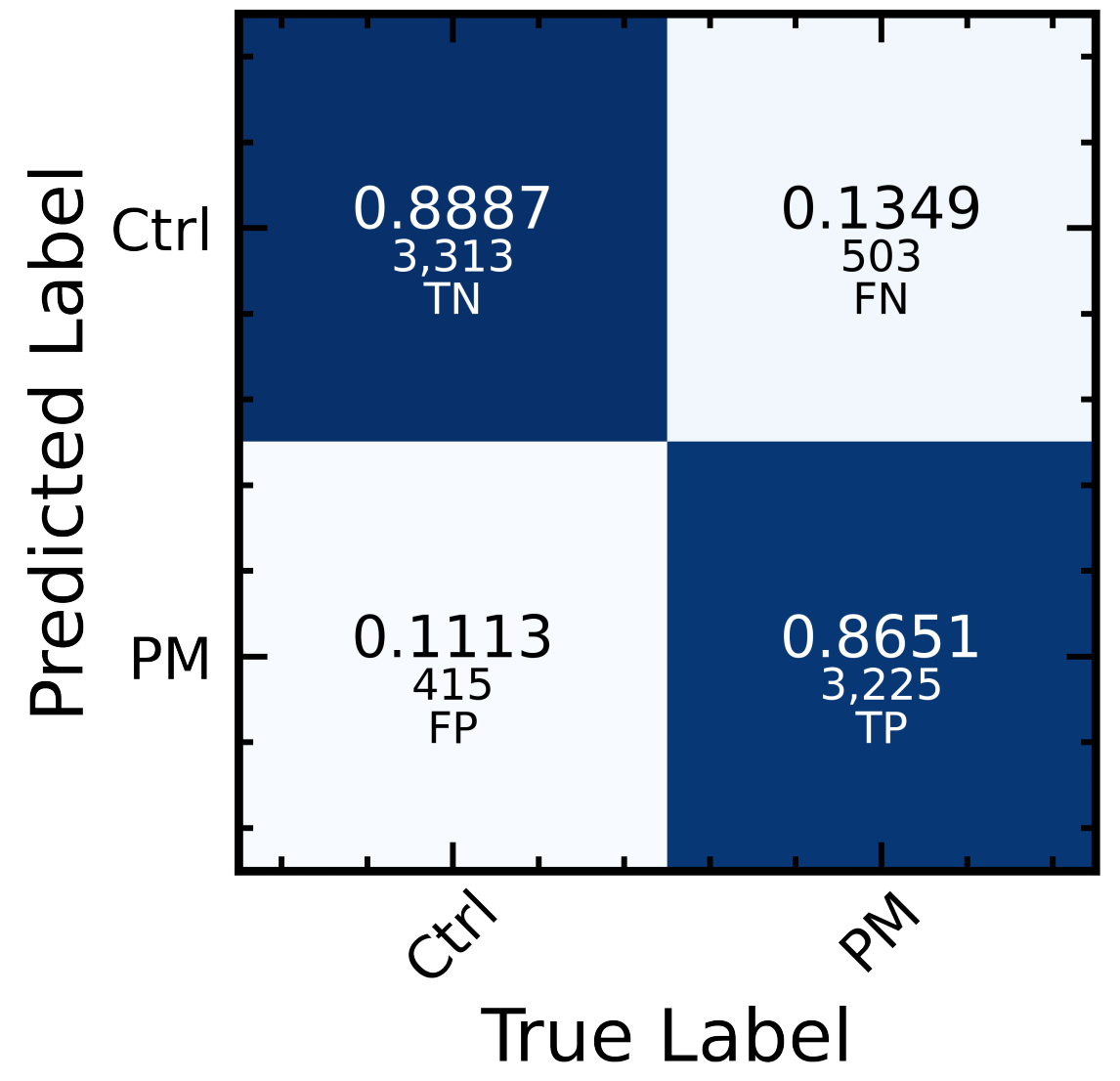 Performance Evaluated on the Mock Surveys
Performance on the mock survey images 
(not balanced)
Sample imbalance is the key source of the false-positive cases.
A trade-off between purity and completeness should be made in the real application.
Performance on the Balanced Test Dataset
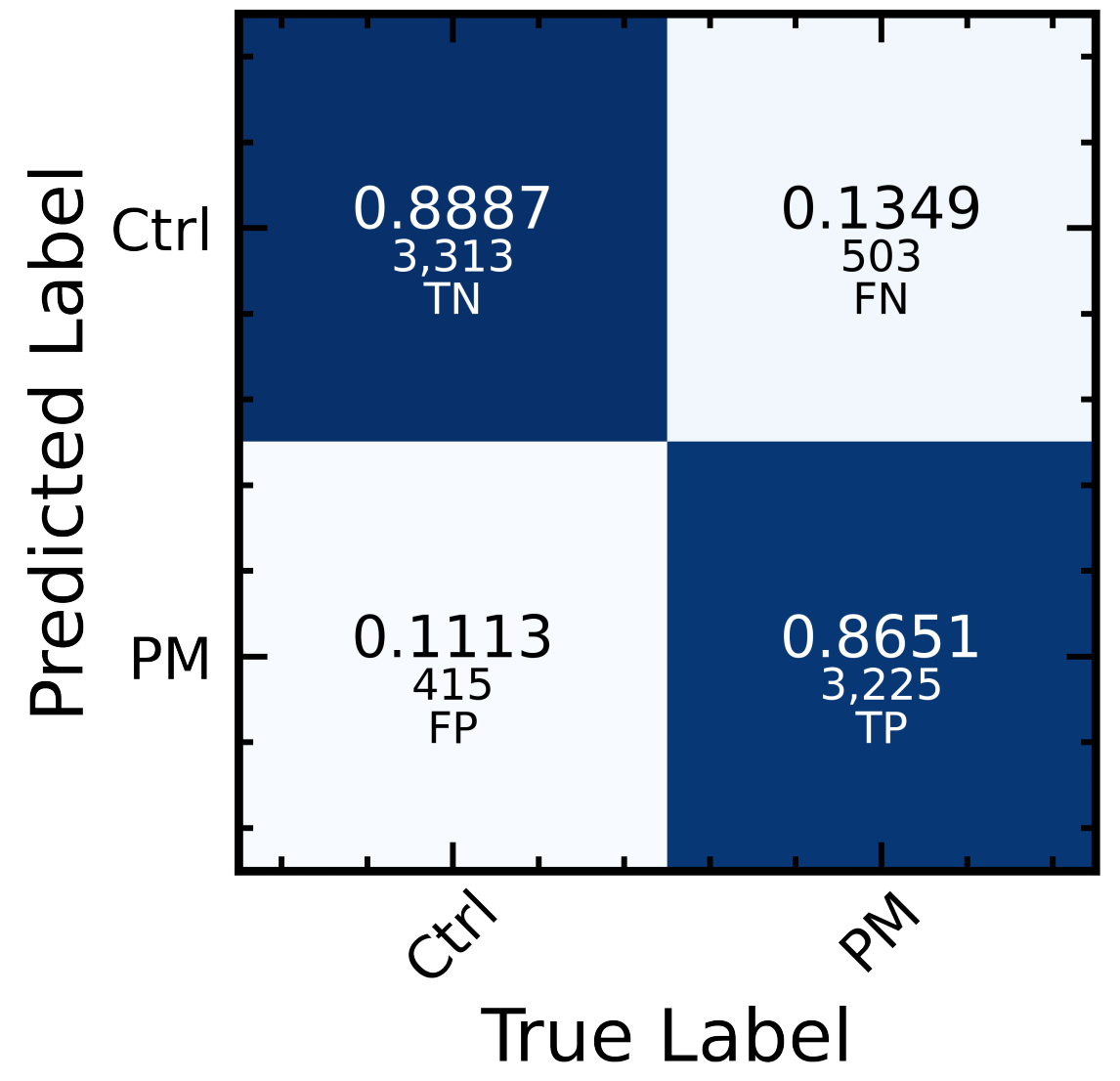 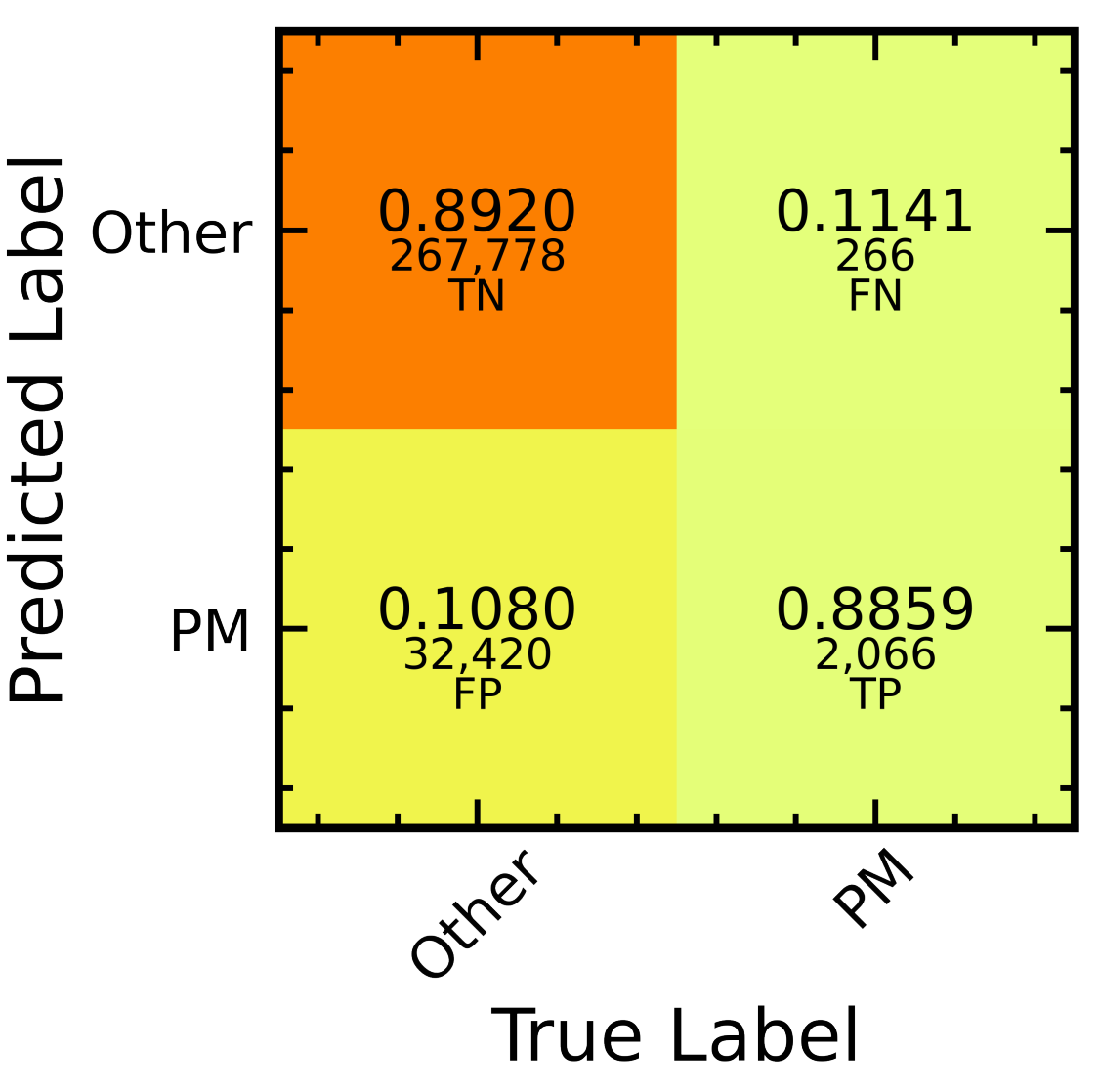 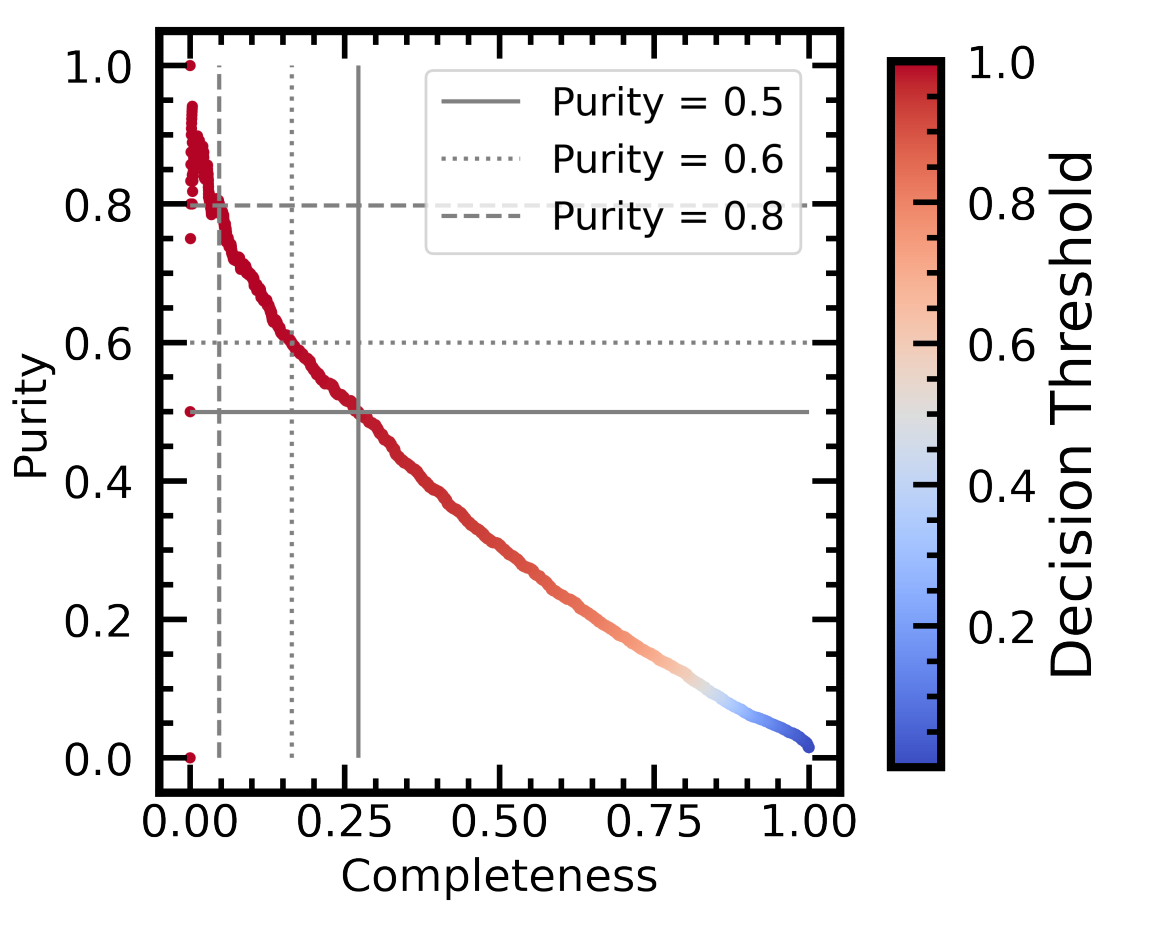 Test Performance vs. Galaxy Properties
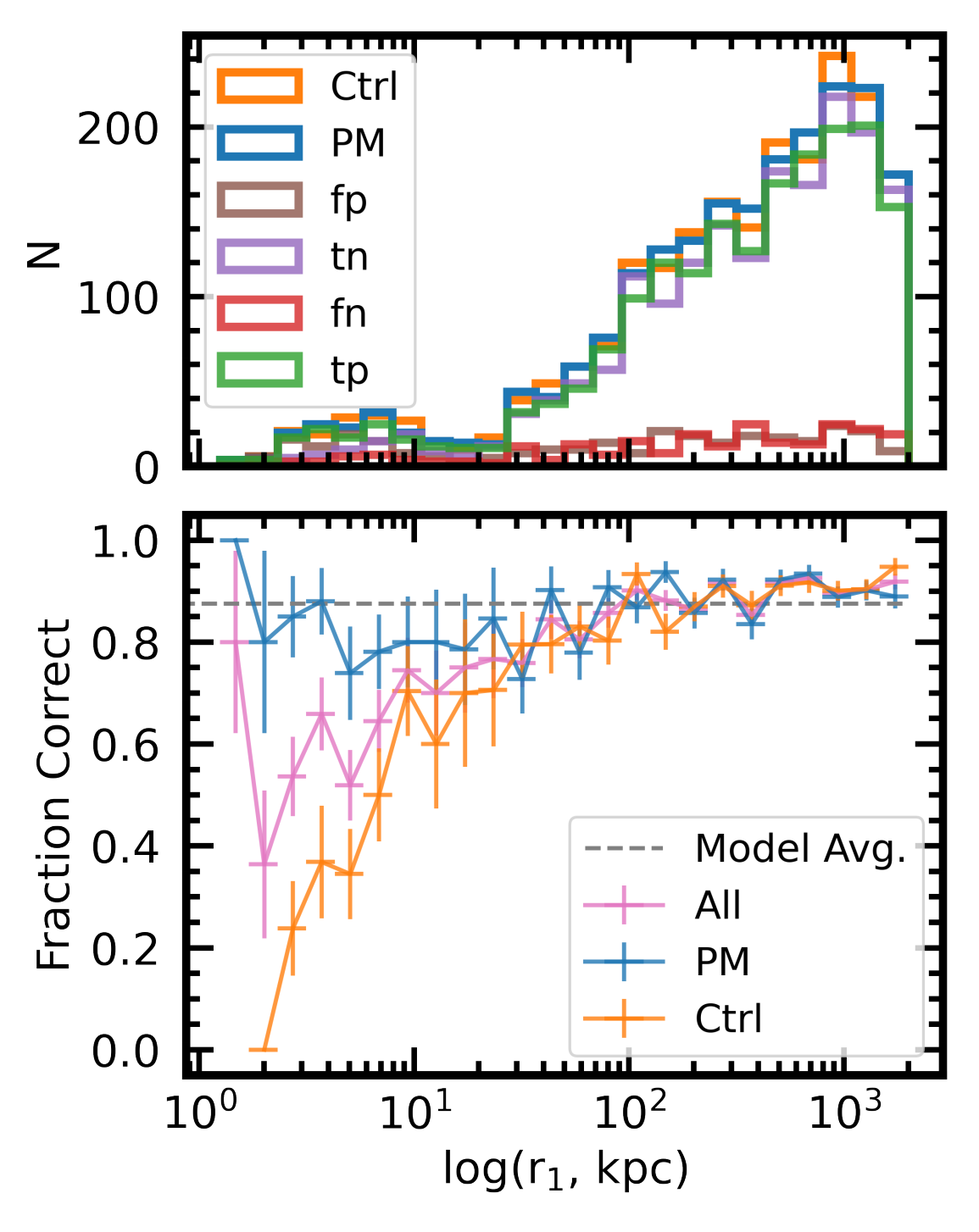 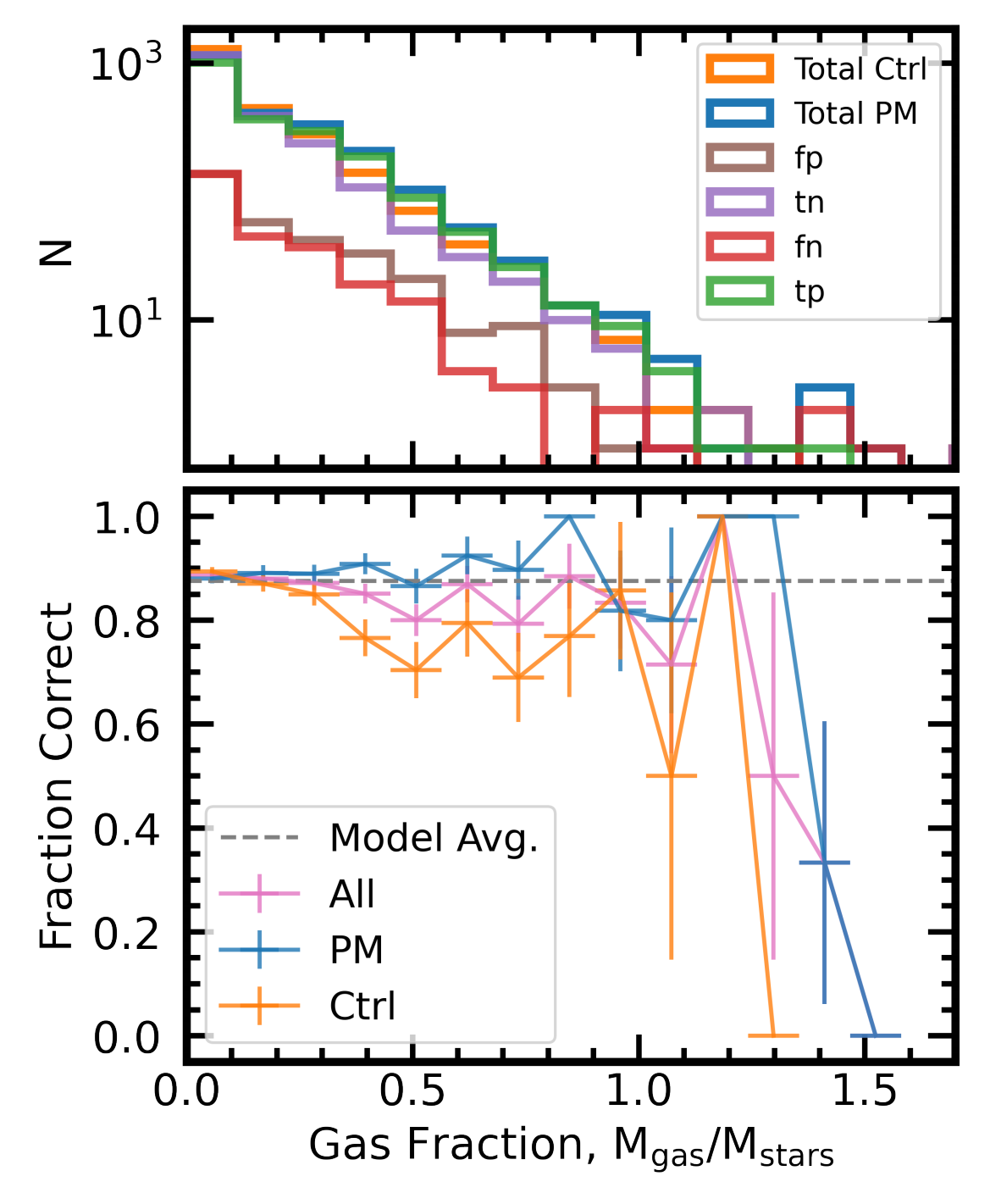 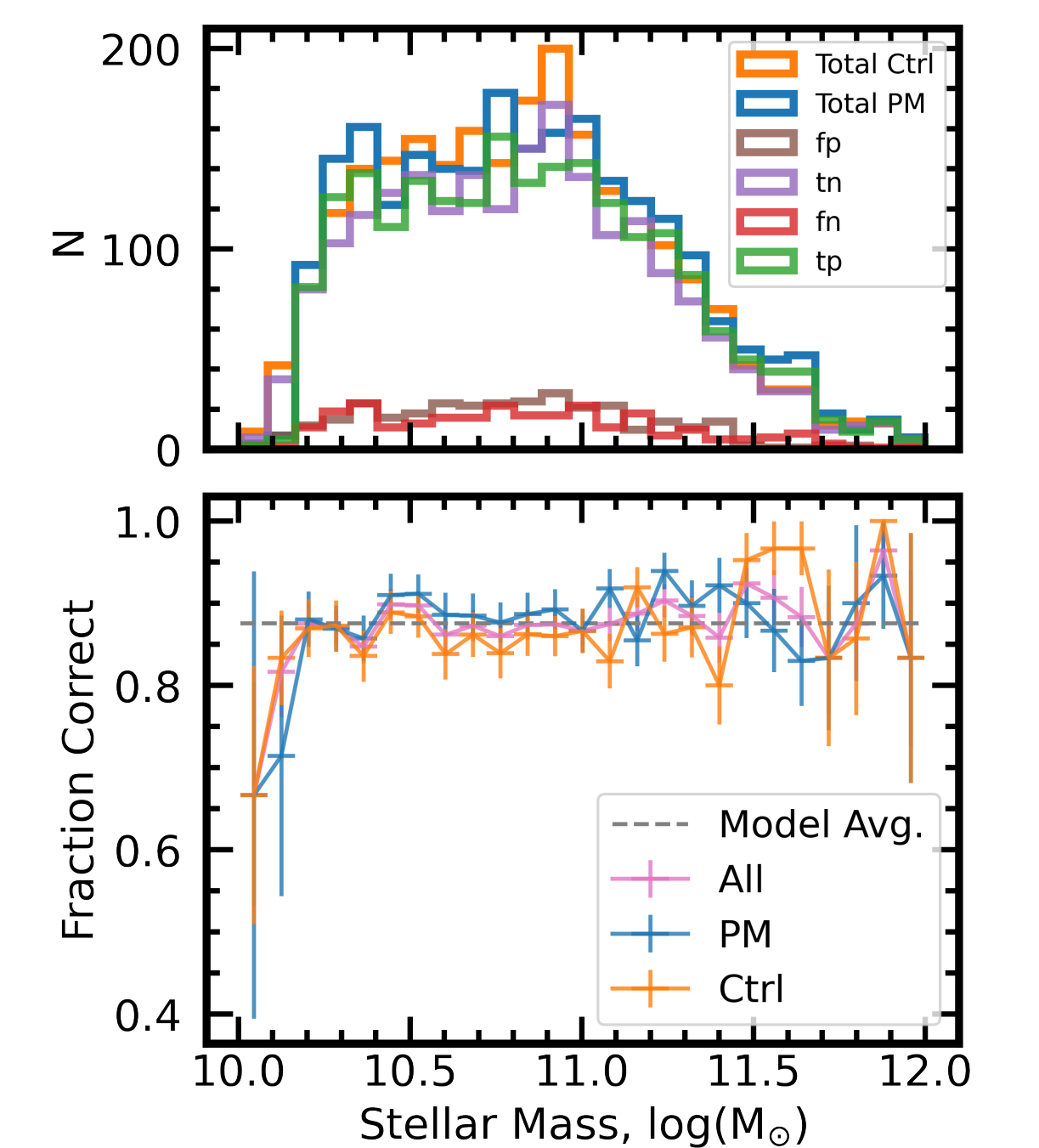 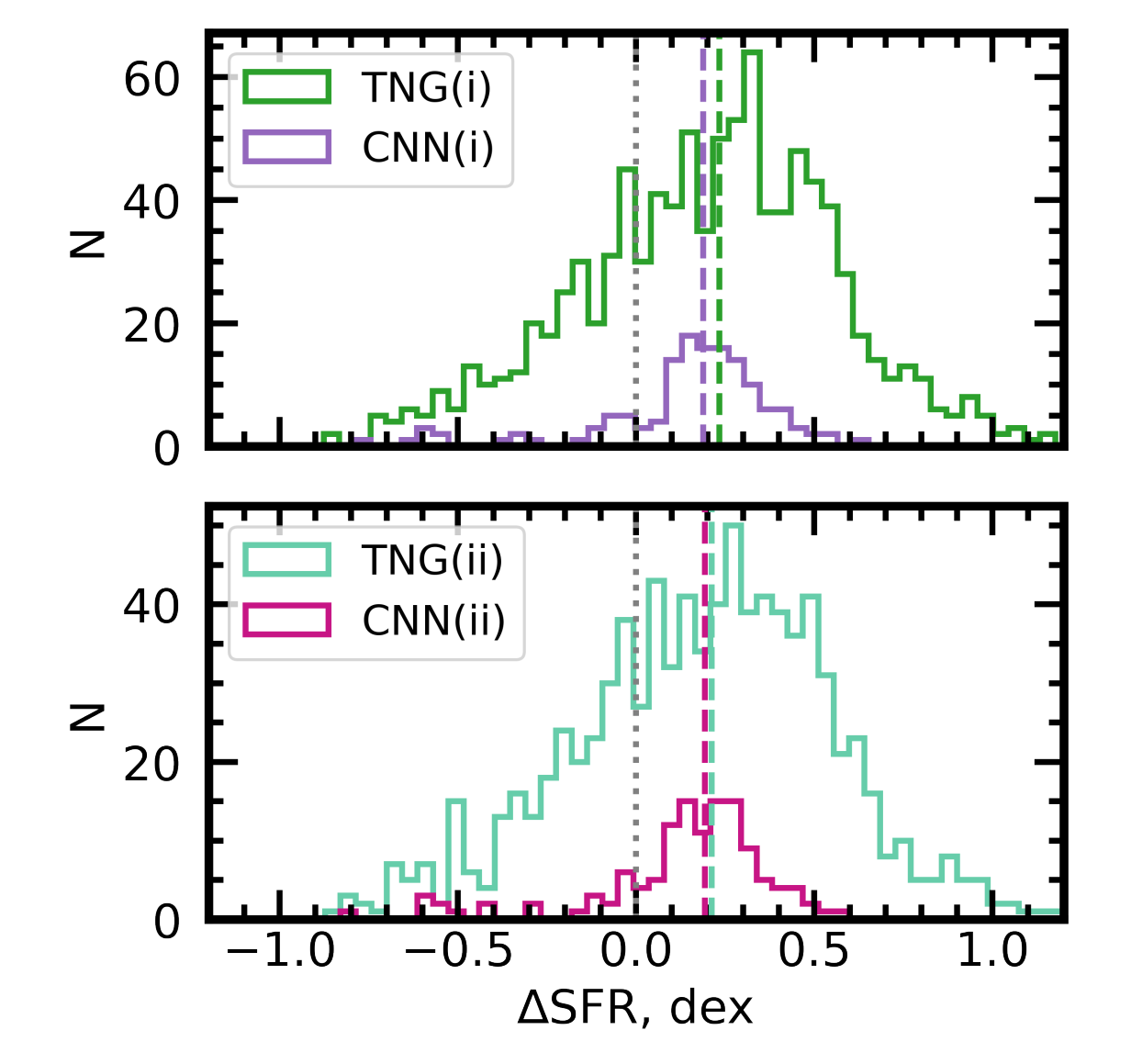 Star-formation Enhancement 
in the Post-mergers
Strategy: use extreme classification threshold to purify the prediction (0.999 for post-mergers, 0.001 for controls)

Result: the star-formation enhancement is recovered.

Possible limitations: other statistics is likely biased due to sample incompleteness.
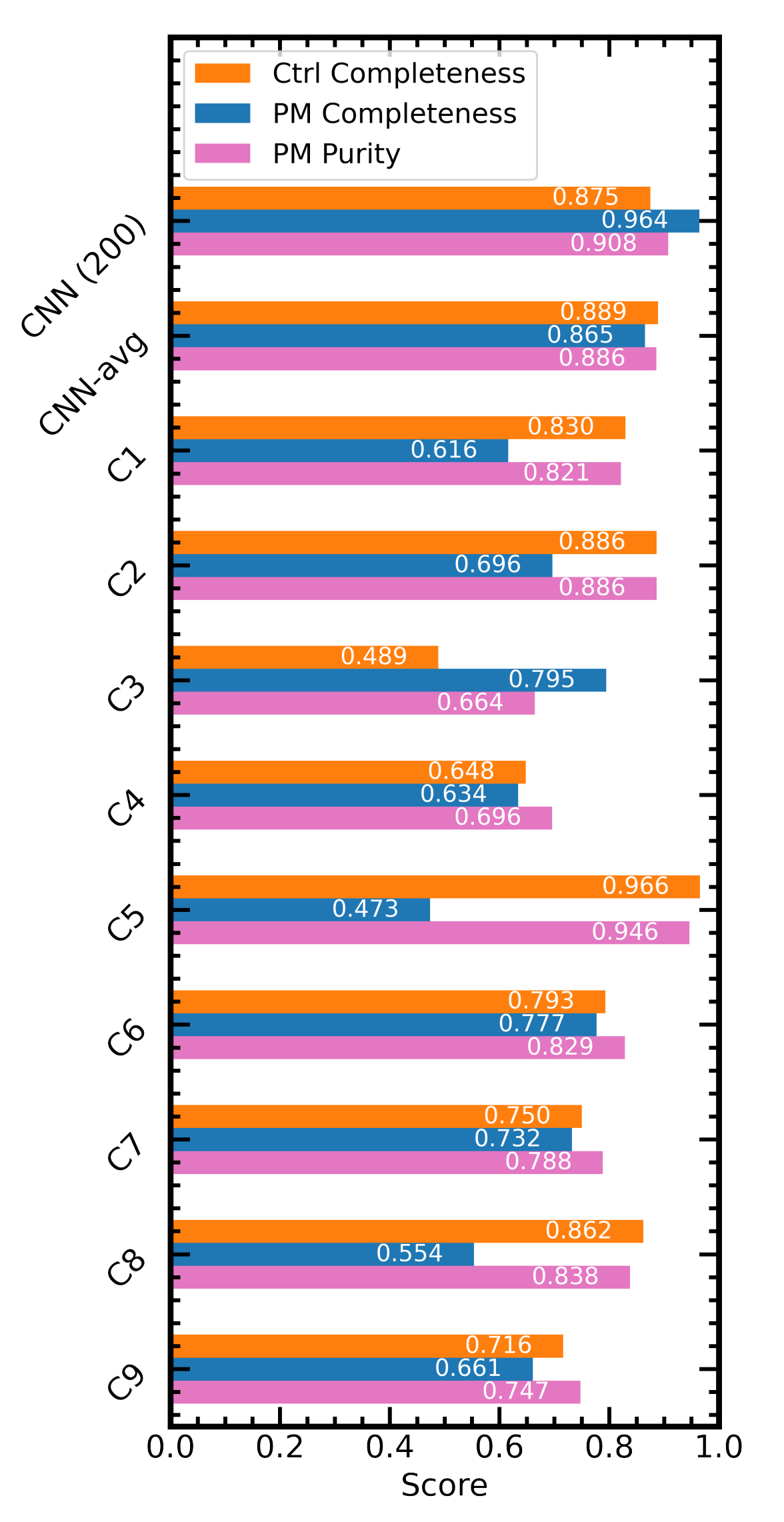 This work
Comparison with Visual Classification
Three Astronomy Faculty 
Members
CNN has the best post-merger completeness, but a trained person may have better purity.
A hybrid approach will be used in identifying the post-merger galaxies in real CFIS images.
Two astronomy 
post-doc
Two astronomy 
graduate student
An astronomy 
undergraduate student
A mechanical engineer
Comparison with Other Automated Methods
CNN has significantly better purity and completeness.
G-M20 method never reaches ~ 0.8 purity.
CNN is able to capture signals at different scales.
CNN (this work)
Using M20 + Gini Index (Lotz+ 2008)
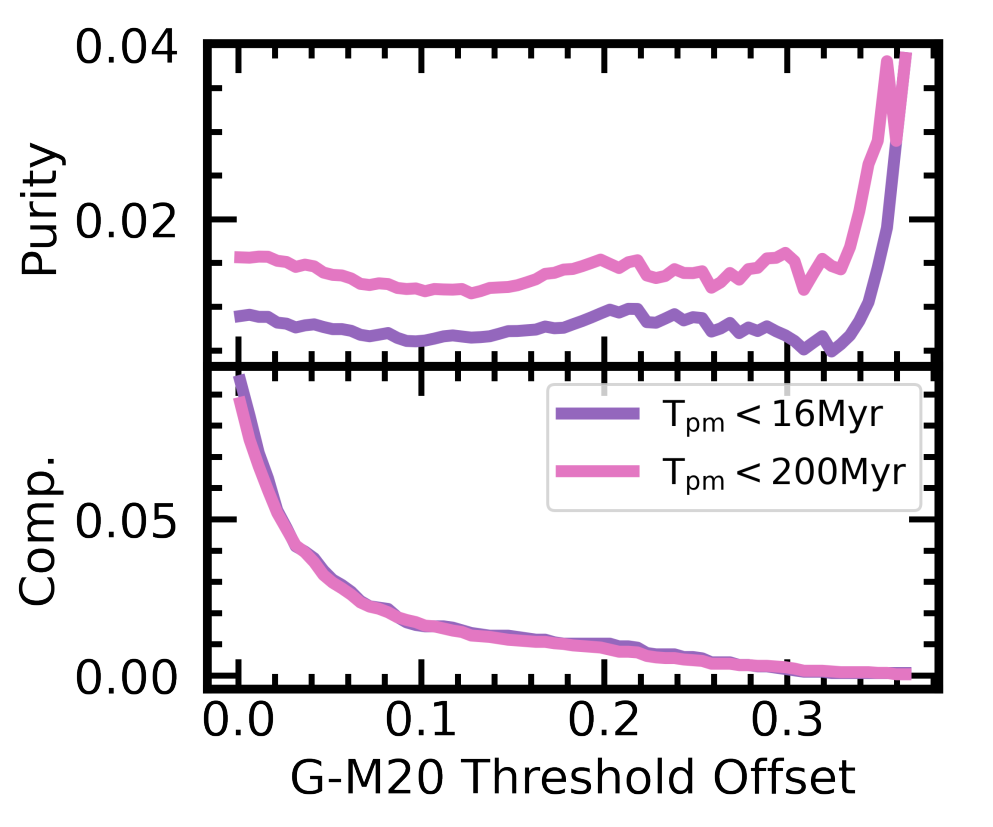 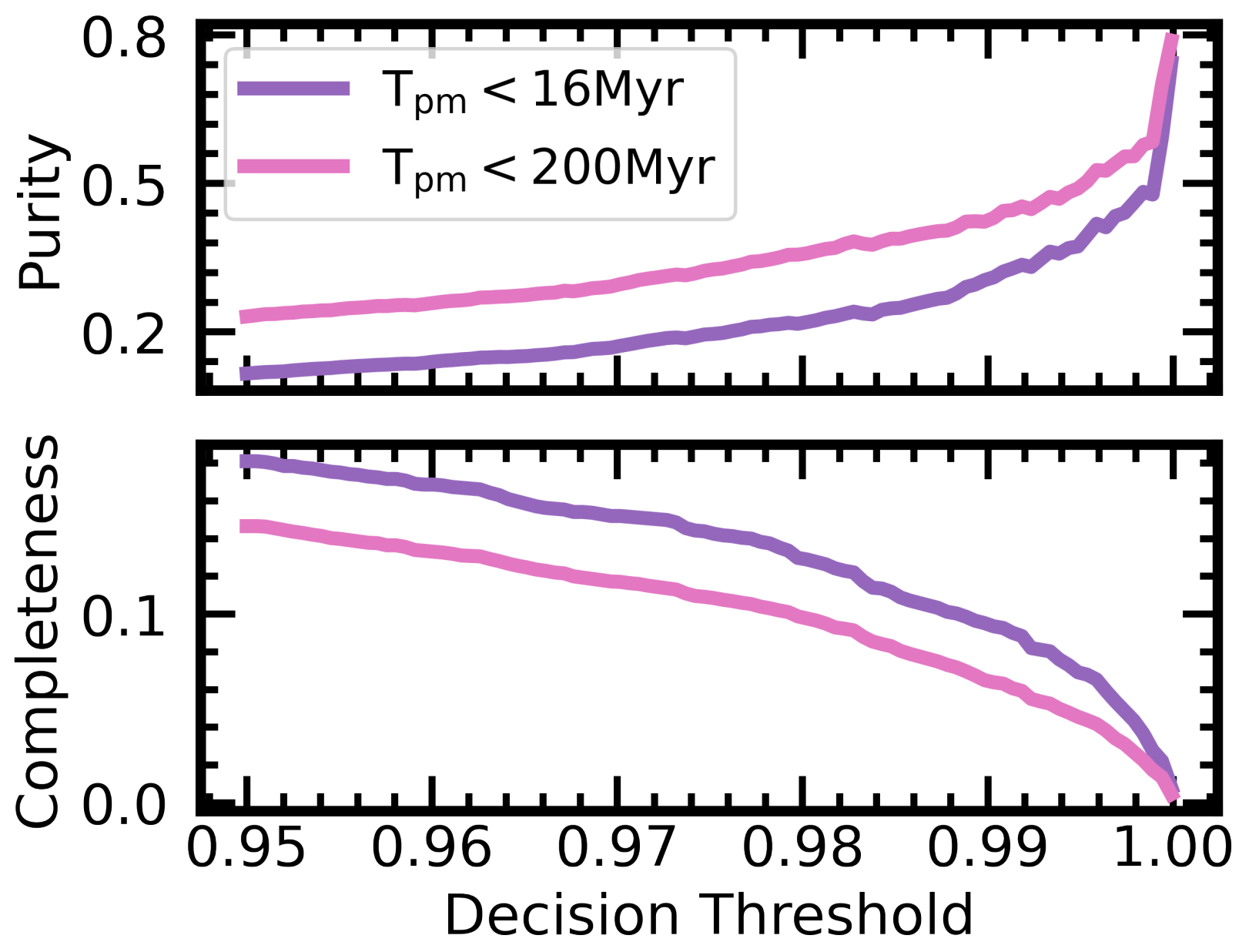 Summary of arXiv:2103.09367
CNN models in image classification:
Prepare training data from hydrodynamical simulations.
Pick a proper model from the CNN zoo.
Pay attention to the sample imbalance.
Real performances depends on the completeness-purity trade-off.

Comparison with other methods:
CNN outperforms manually designed features like Gini+M20.
The hybrid of CNN and visual identification is likely to achieve the best performance.